Biogas Production from Microalgae following Freeze-Heat Pretreatment
Galen Dennis
Advisor: Dr. Terry Baxter – NAU College of College of Engineering, Informatics, and Applied Sciences
Arizona Space Grant Consortium Symposium
17 April 2021
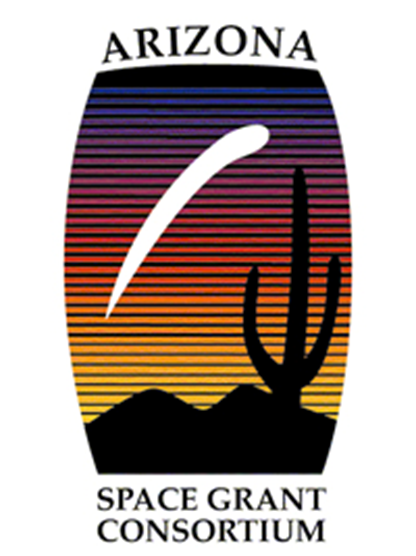 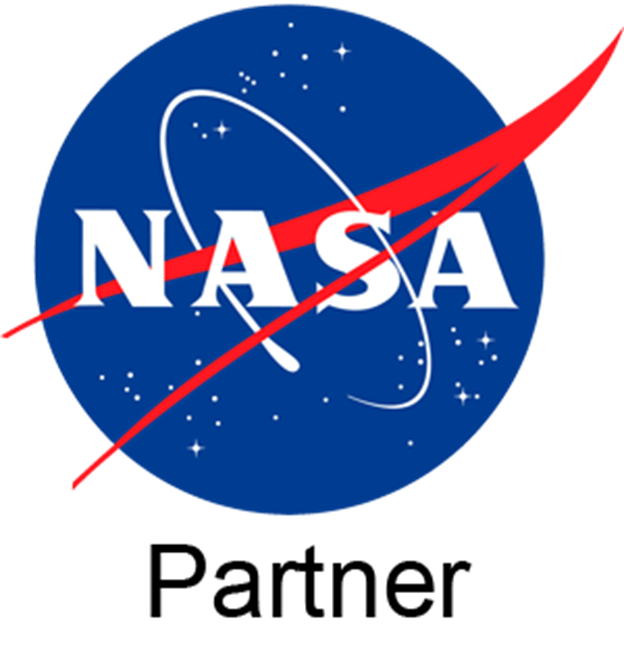 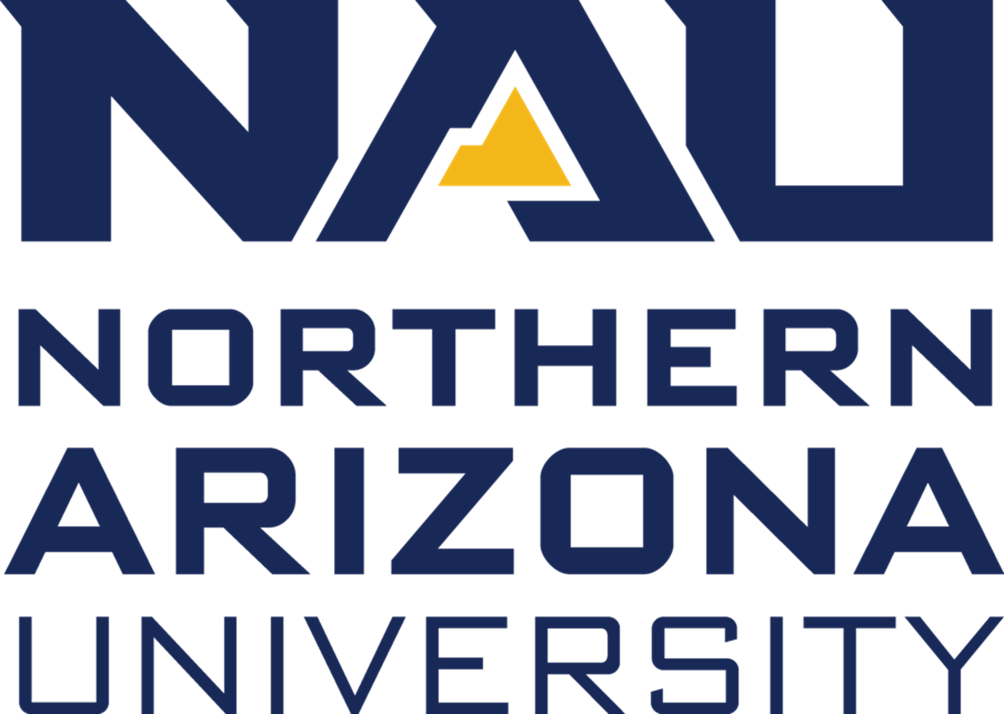 Purpose and Applications
System diagram for growing algae in a space vessel
Relevance
Biosystems are effective for gas and nutrient recycling 
Long-distance space travel requires efficient recycling systems  
Project Question 
Preheating increases anaerobic digestion efficiency, does pre-cooling have any noticeable effects?
Based on the observation that frozen  algae samples are much less viscous after defrosting.
Interior 25 0C
Vacuum  < -100 0C
Anaerobic Digesters
Fuel
Incubator
CO2
Nutrients
Oxygen
Biomass
Exhaust Heat > 25 0C
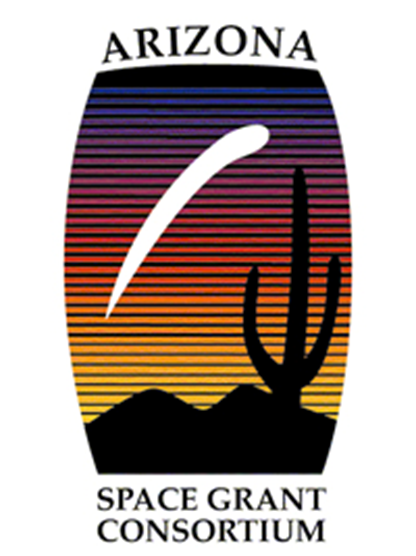 Experimental Methods
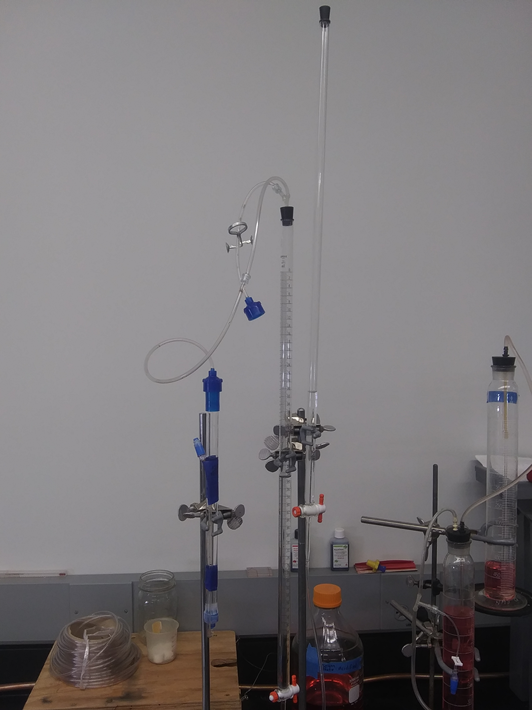 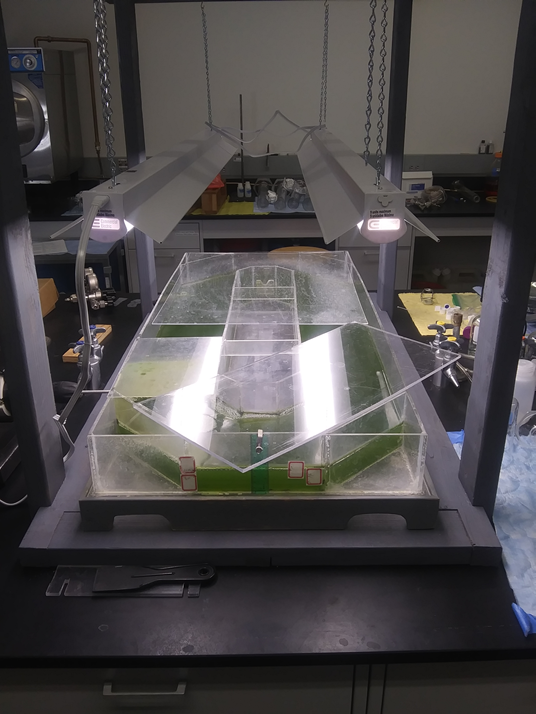 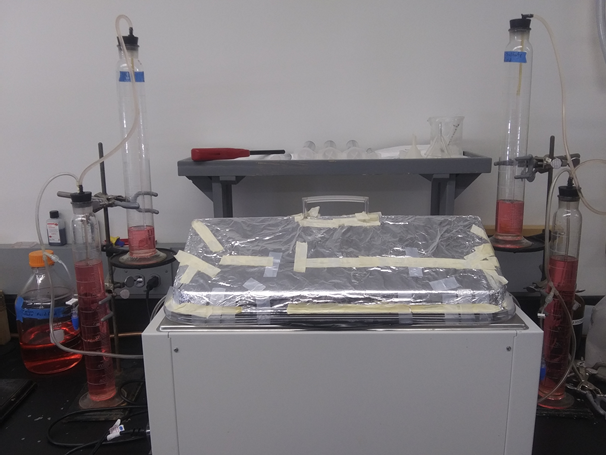 Biomass
Biogas
3-7 days of production
300 mg/L
15000-30000 mg/L
Concentration
Algae Bioreactor Raceway
CO2 Scrubber
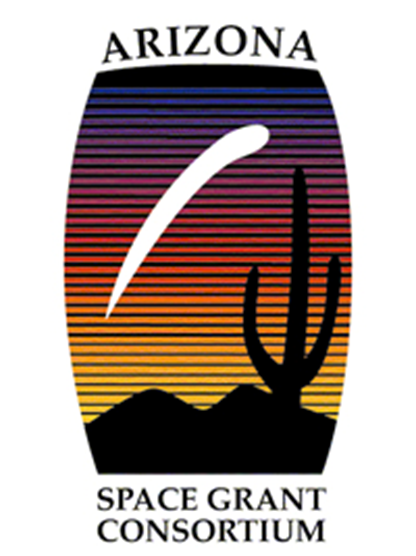 400 mL Anaerobic Digesters
Results
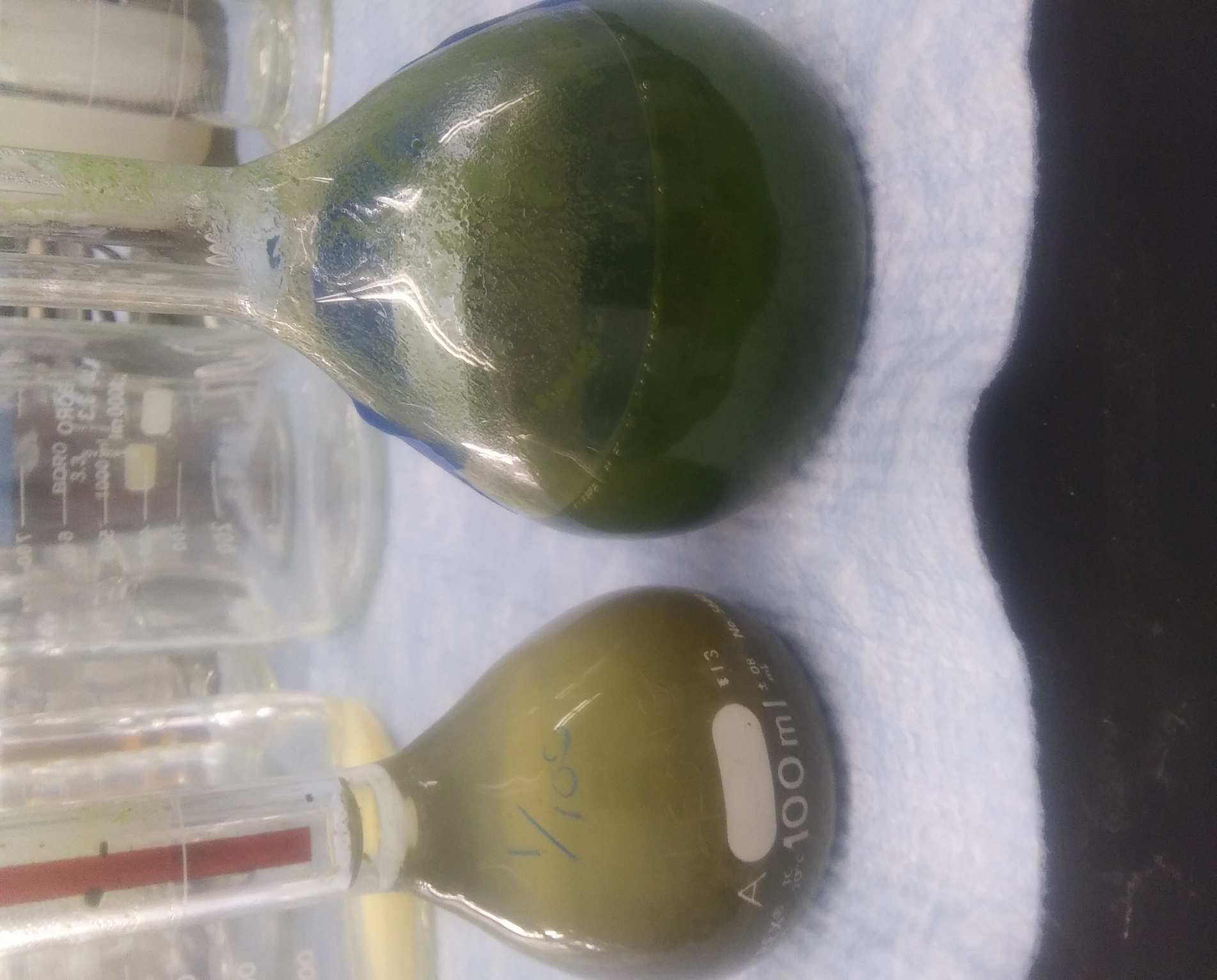 Assumptions
10 % of biomass is retained by digesters 
The product biogas is pure methane
Digesters will have the same relative response to the same feed
Heat-treated (left) and untreated (right) algae
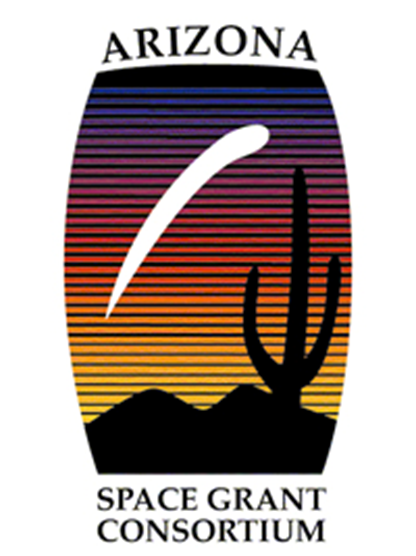 Results
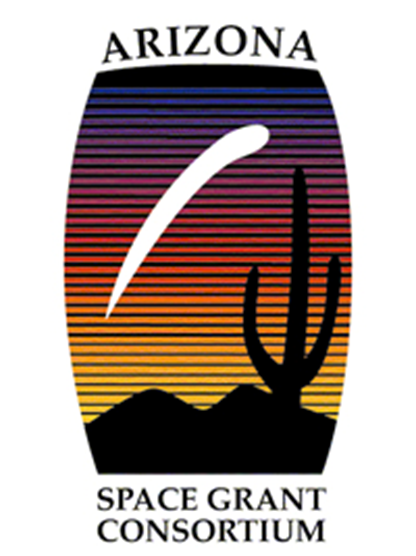 Conclusions
Heat pretreatment led to improved overall gas production, and methane content
What’s left
Cold pretreatment
Cold-hot cycles
Hot-cold cycles
Improvements
Maintain pH
Standard testing lengths
Multiple test and control digesters
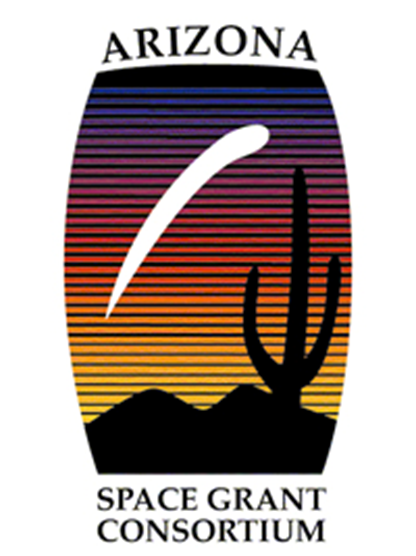 Thank you
Acknowledgments
Dr. Terry Baxter
NAU Environmental and Civil Engineering Department - Biotechnology Lab
NAU NASA Space Grant Internship
Arizona Space Grant Consortium
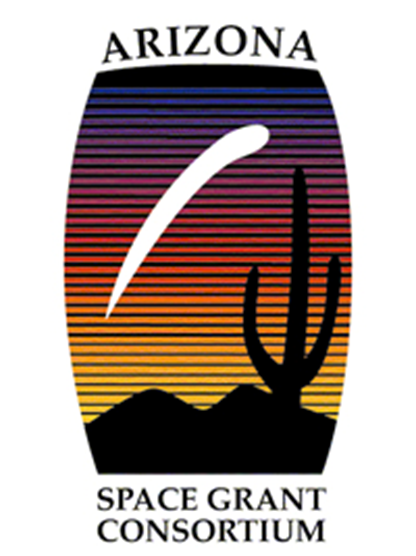